PLANEJAMENTO E PRESTAÇÃO DOS SERVIÇOS DE  SANEAMENTO BÁSICO EM REGIÕES METROPOLITANAS
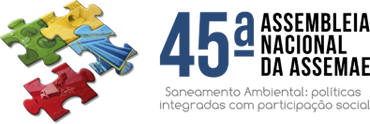 A competência dos municípios na Constituição de 1988
A competência municipal na Constituição de 1988
Discussões sobre Titularidade
O CASO DA BAHIA
O SANEAMENTO BÁSICO NA CONSTITUIÇÃO DO ESTADO DA BAHIA
O ART. 59, APÓS A EMENDA CONSTITUCIONAL Nº 007, DE 18.01.1999
ART. 228, APÓS A  EC Nº 007, DE 18.01.1999
O SANEAMENTO BÁSICO NA CONSTITUIÇÃO DO ESTADO DA BAHIA DE 1989
O impacto da decisão do STF nas ADI’s 1842-RJ e 2077-BA na RM de Salvador
Decisões do STF na ADI  1842-RJ
Regiões Metropolitanas - Decisão do STF
A Decisão do STF: Fundamentos
A Decisão do STF: Fundamentos
A Decisão do STF: Fundamentos
O impacto da decisão do STF na ADI 1842-RJ na RMS
O impacto da decisão do STF na ADI 1842-RJ na RMS
ENTIDADE METROPOLITANA DA REGIÃO METROPOLITANA DE SALVADOR
Entidade Metropolitana da Região Metropolitana de Salvador
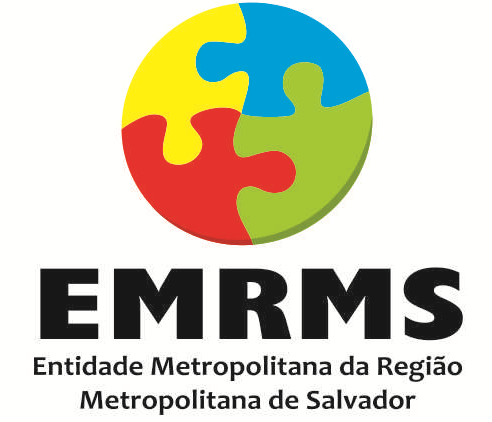 Lei Complementar nº 41 de 13 de Junho de 2014
Lei Complementar nº 41 de 13 de Junho de 2014
Lei Complementar nº 41 de 13 de Junho de 2014
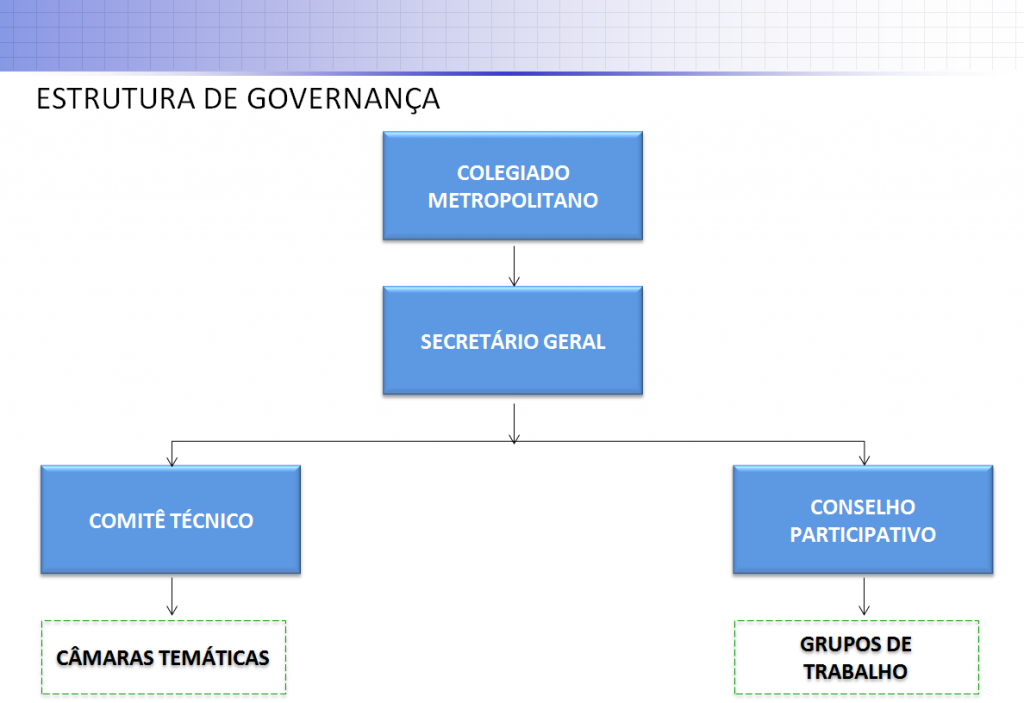 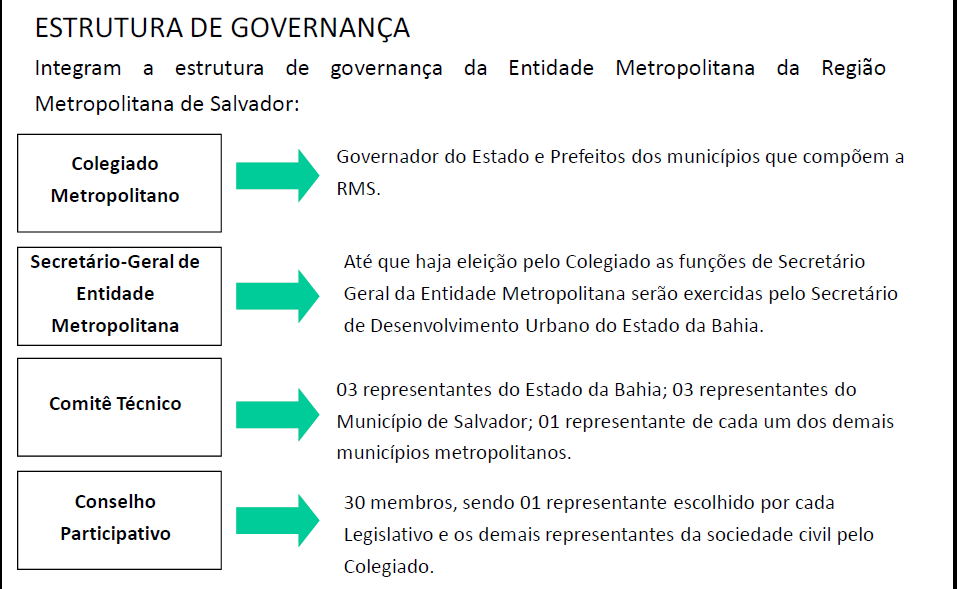 Estrutura de Governança
Composição do Colegiado
Principais questionamentos da ADI 5155-BA
Conclusões do Prof. Dr. Saul Leal
Conclusões do Prof. Dr. Dalmo Dalari
Conclusões do Prof. Dr. Dalmo Dalari
Conclusão da AGU
PARECER DA PGR – PROCURADOR RODRIGO JANOT MONTEIRO DE BARROS, EM 19/03/2015
Desafios
Desafios
Desafios
Estatuto das Metrópoles: O que podemos esperar dele?
Estatuto das Metrópoles: O que podemos esperar dele?
MUITO OBRIGADO!

Abelardo de Oliveira Filho

Engenheiro Civil/Sanitarista

abelardo.oliveira@embasa.ba.gov.br
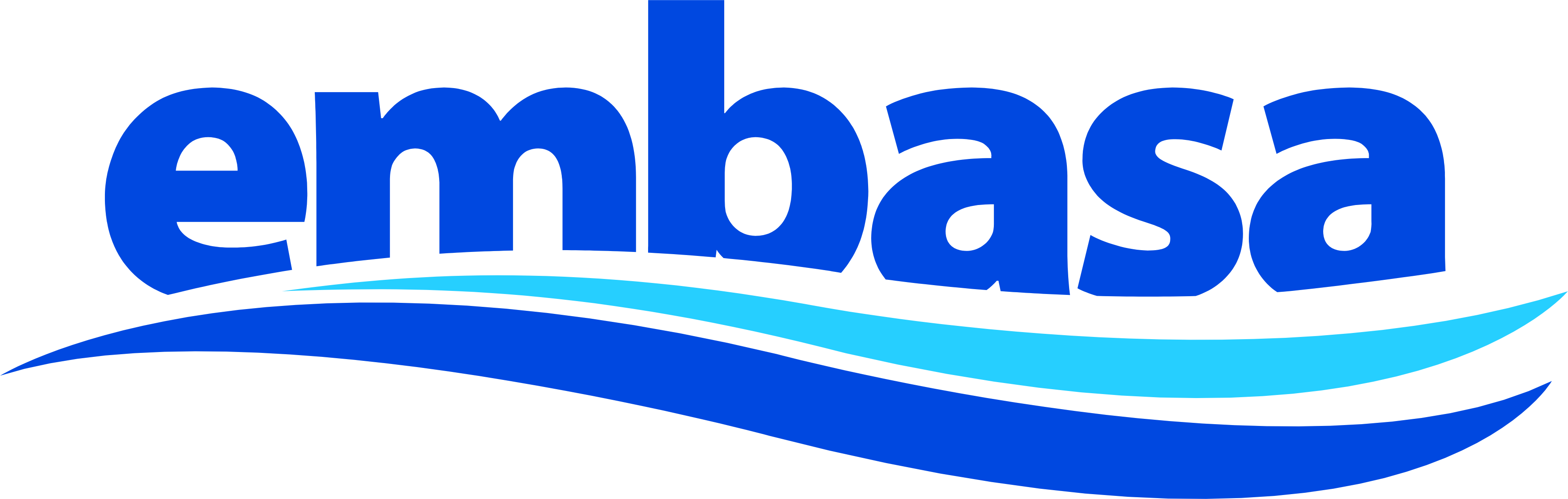